«Использование дидактической игры при развитии мелкой моторики у детей с ОВЗ»
Выполнила:  воспитатель  Агрызской школы-интернат для детей с ОВЗ Ермакова Надежда Михайловна
«Чем больше мастерства в детской руке, тем ребенок умнее. Именно руки учат ребенка точности, аккуратности, ясности мышления. Движения рук возбуждают мозг, заставляя его развиваться».
                                                   В.А. Сухомлинский
Развитие мелкой моторики у детей с ОВЗ – одна из главных задач педагогов, работающих с особенными детьми.
Движения рук – это основа для формирования навыков самообслуживания у детей. 
Уровень развития мелкой моторики является одним из важных показателей готовности ребенка к обучению в школе.
Поэтому очень важно уже с самого раннего возраста развивать у ребенка мелкую моторику.  Но просто делать упражнения малышу будет скучно – надо обратить их в интересные и полезные игры.
Игры с прищепками и скрепками
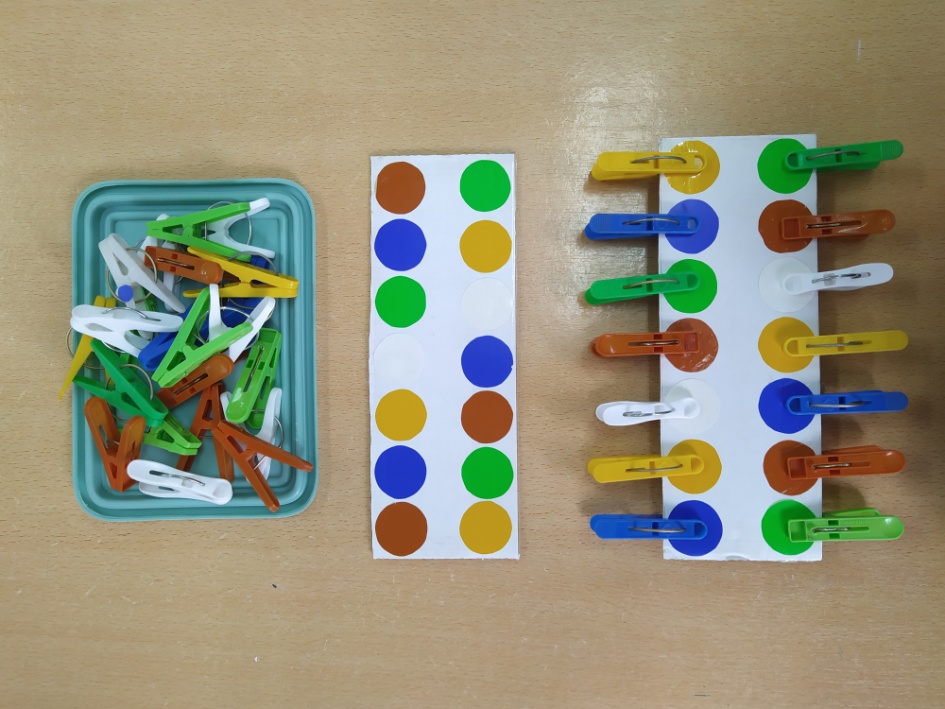 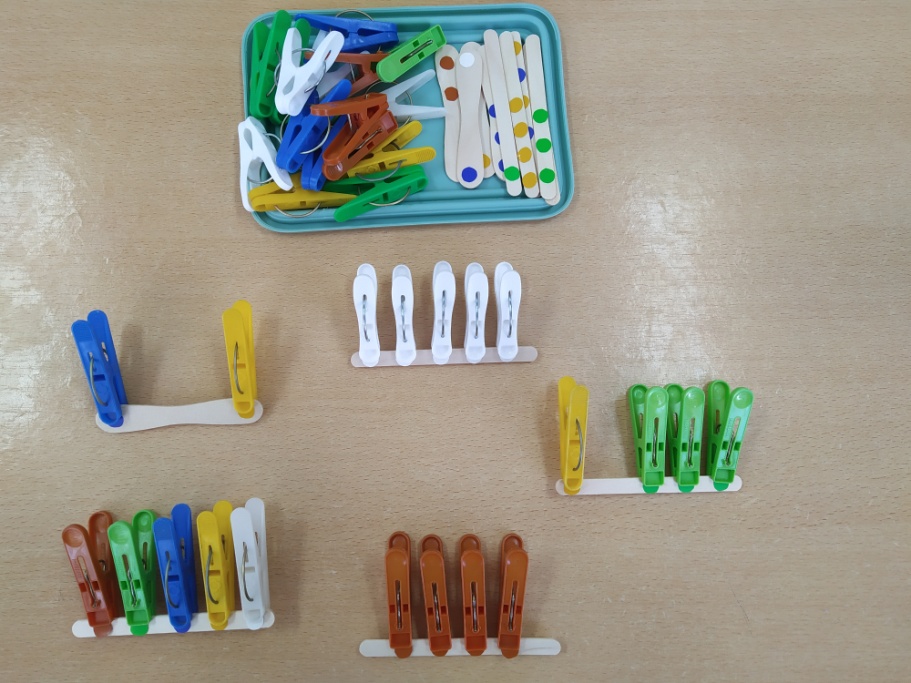 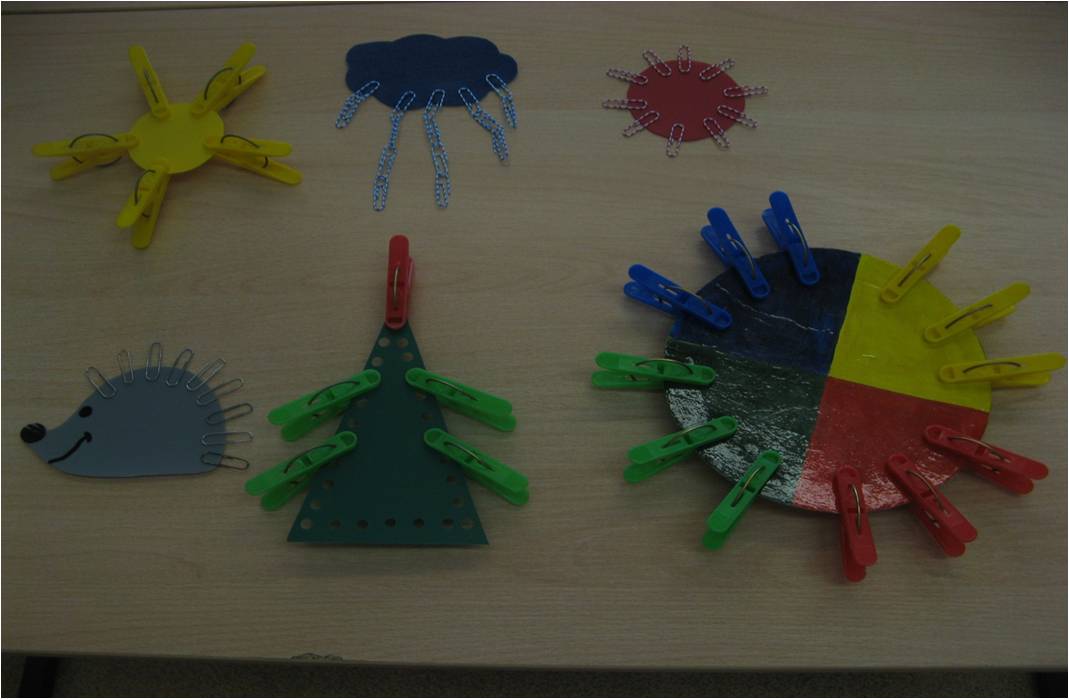 Игры с крышками.
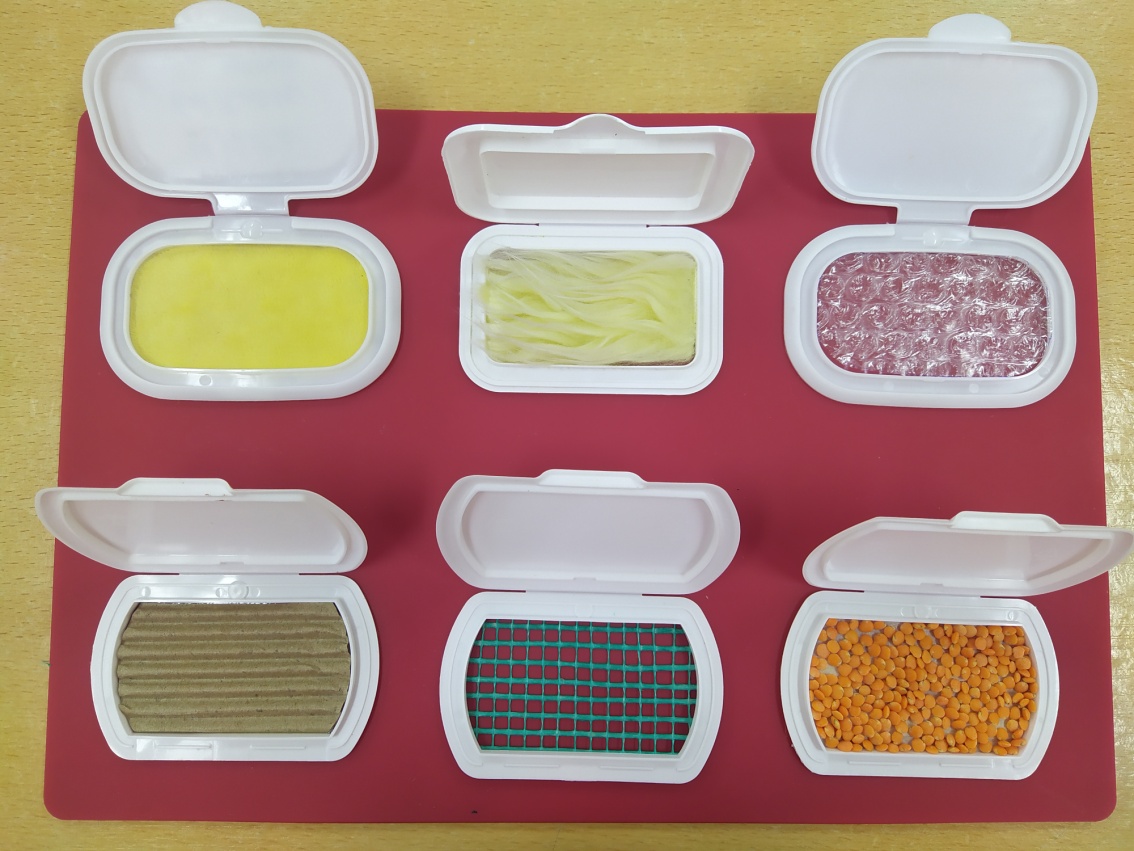 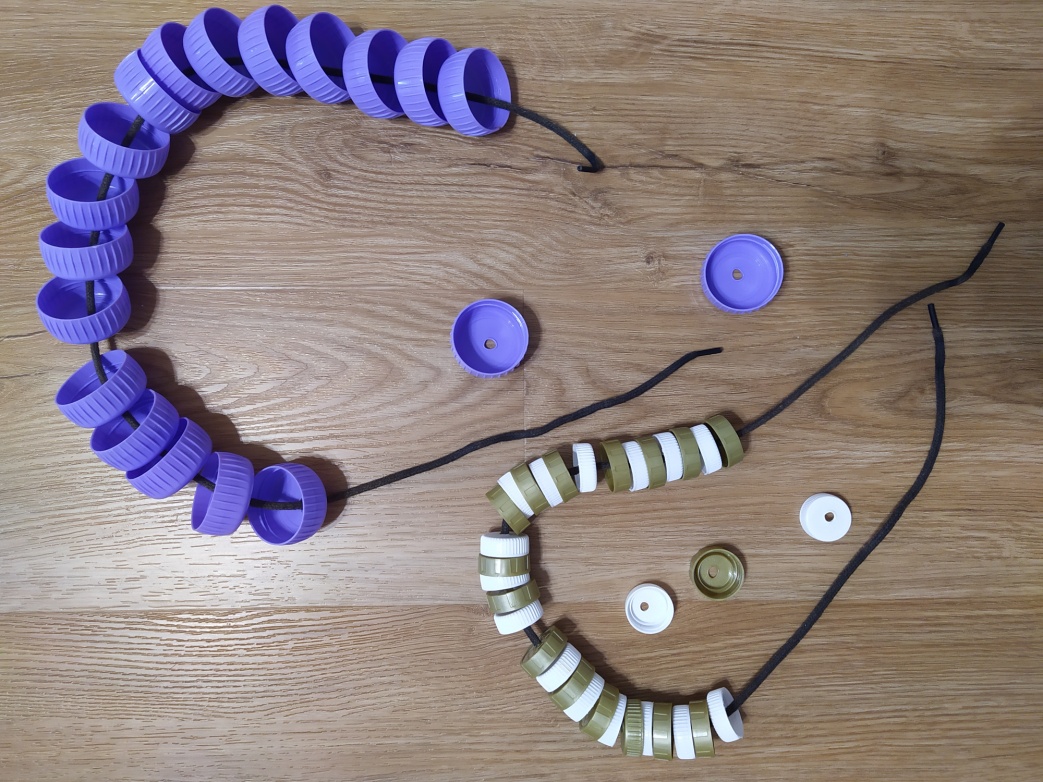 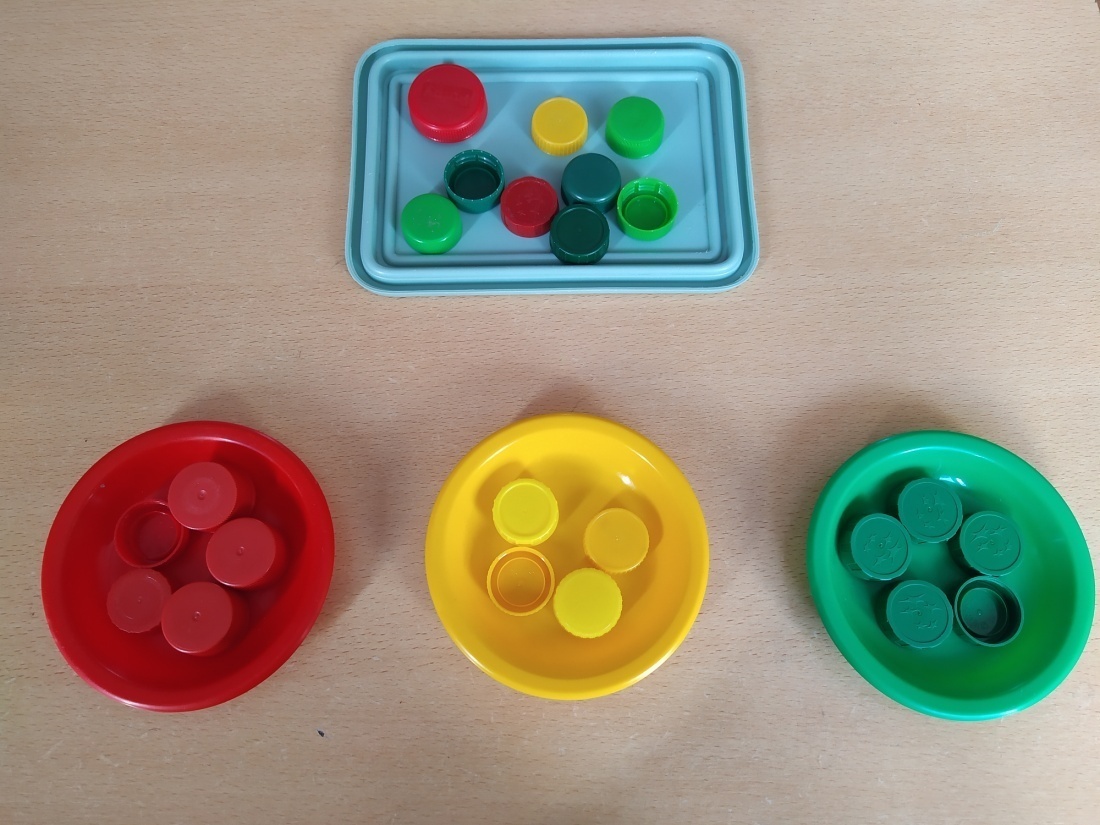 Шнуровка.
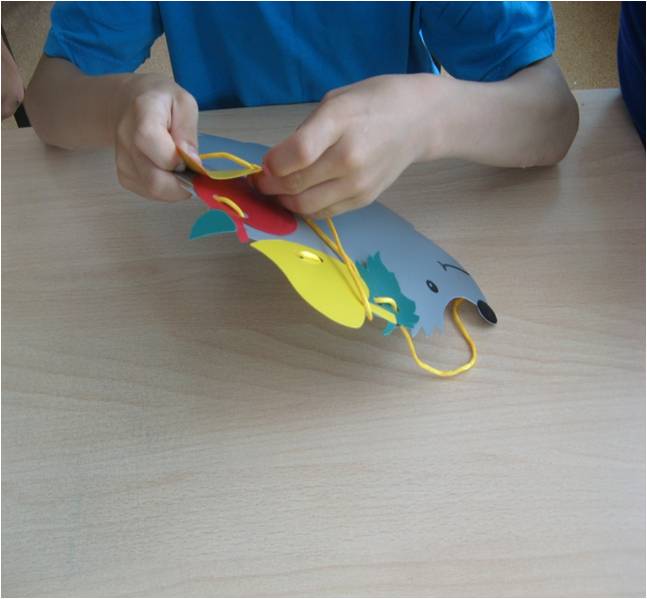 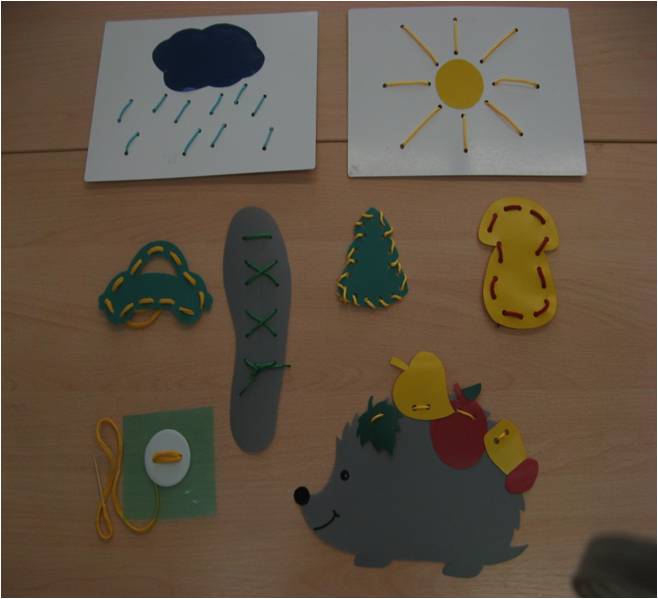 Игры с лентами.
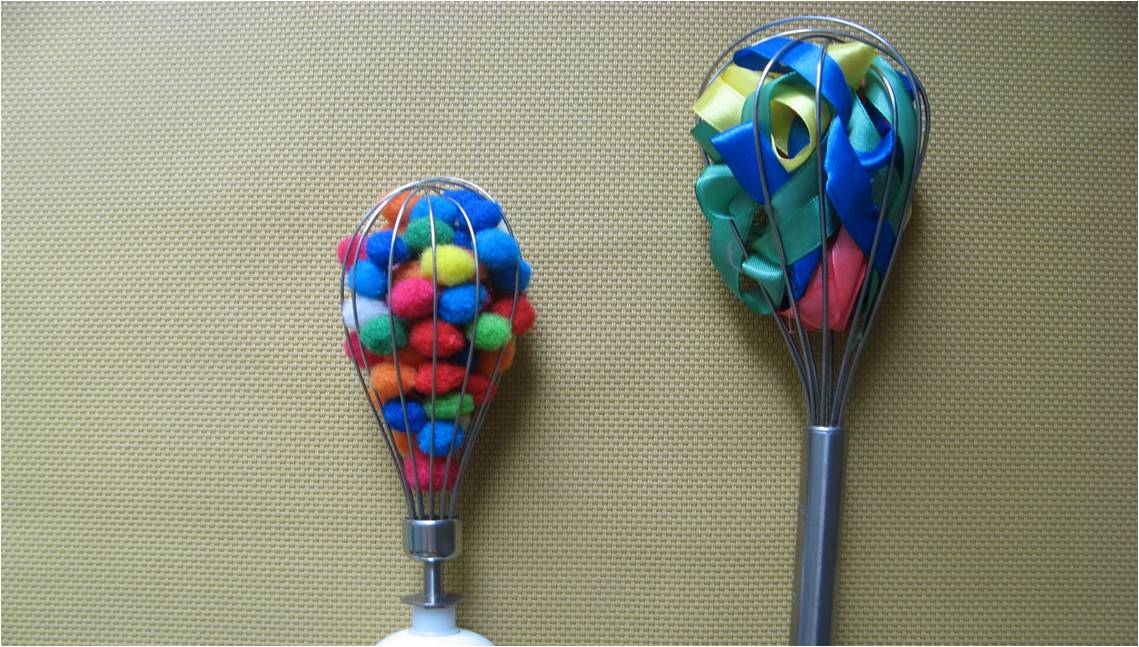 Нанизывание предметов
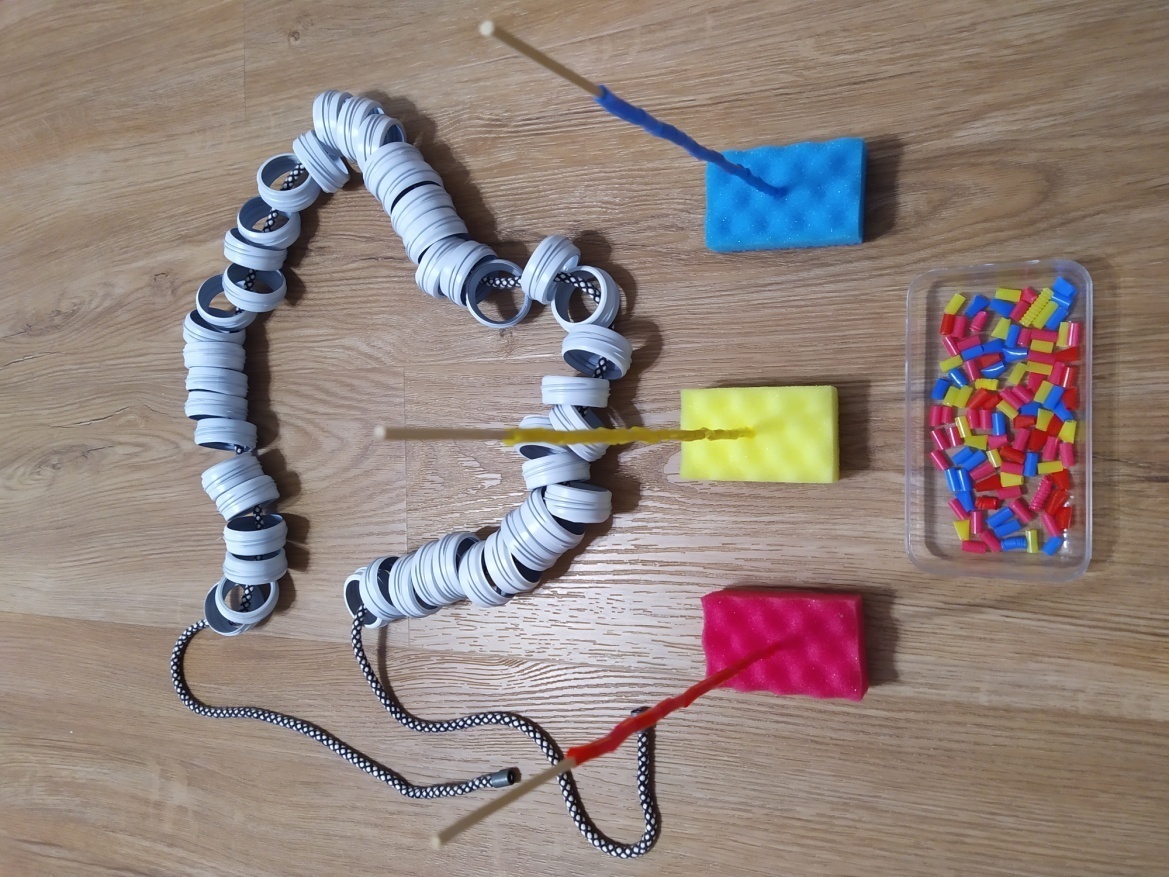 Игры с природным материалом
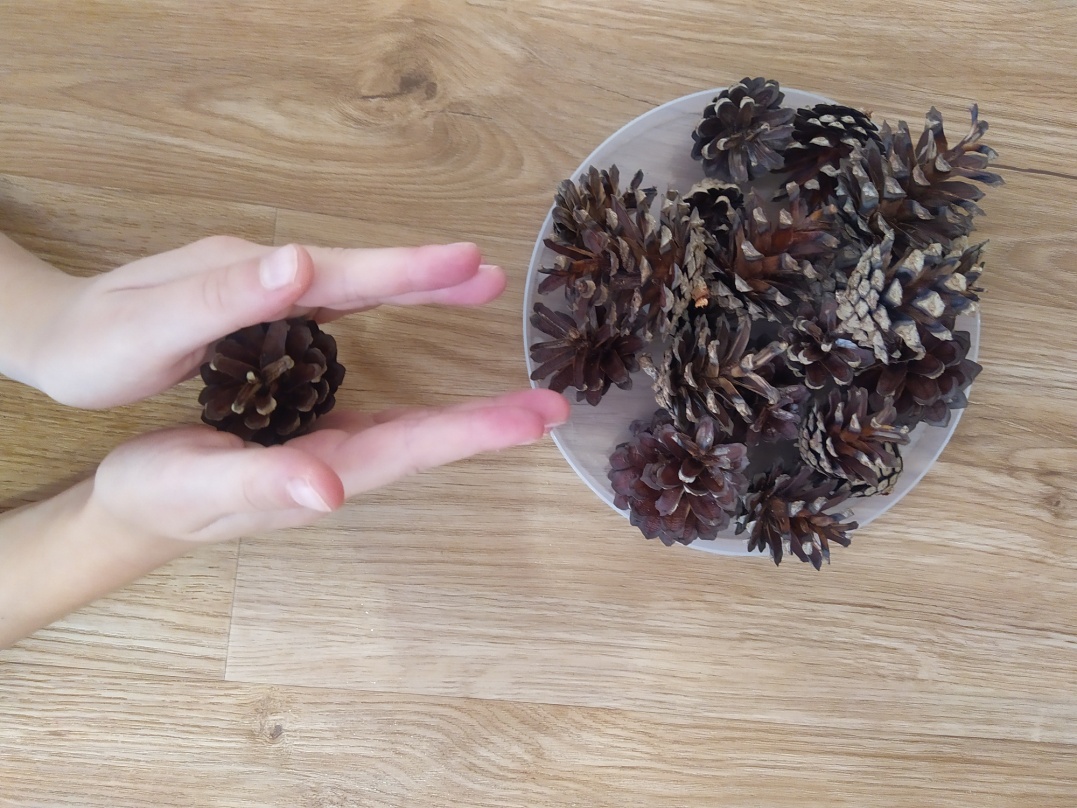 Спасибо за внимание!